Michèle Shuster • Janet Vigna • Gunjan Sinha • Matthew Tontonoz
Biology for a
Changing World
SECOND EDITION
Lecture PowerPoint

CHAPTER 24
Sustainability
Copyright © 2014 by W. H. Freeman and Company
Chapter 24
Sustainability
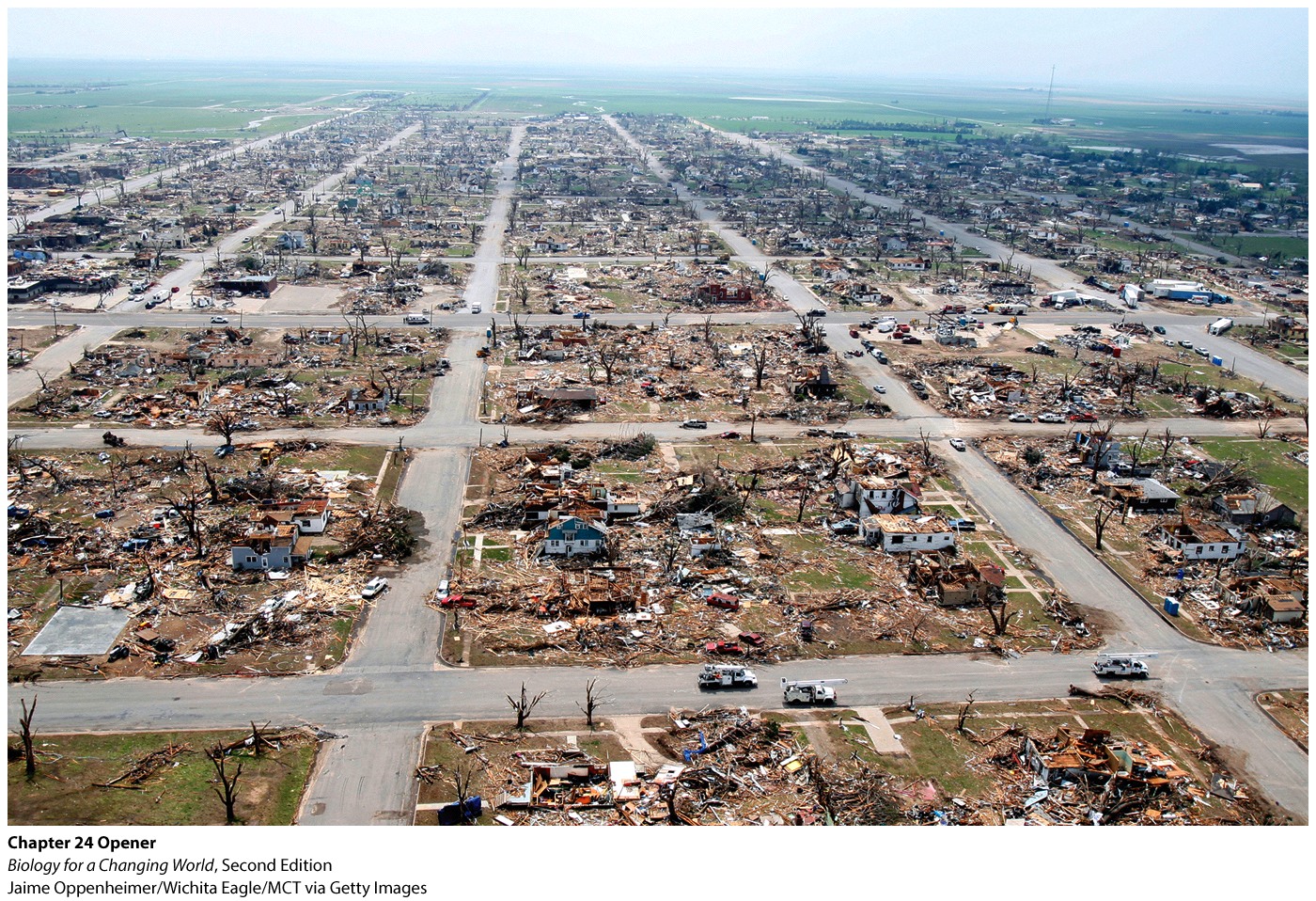 Driving Questions
1. What human impacts are considered when
determining ecological footprint, and how
does human population size influence our
impact on Earth?
2. What resources do humans rely on, and
which of them are renewable?
3. What is “sustainable living”?
Greensburg goes green
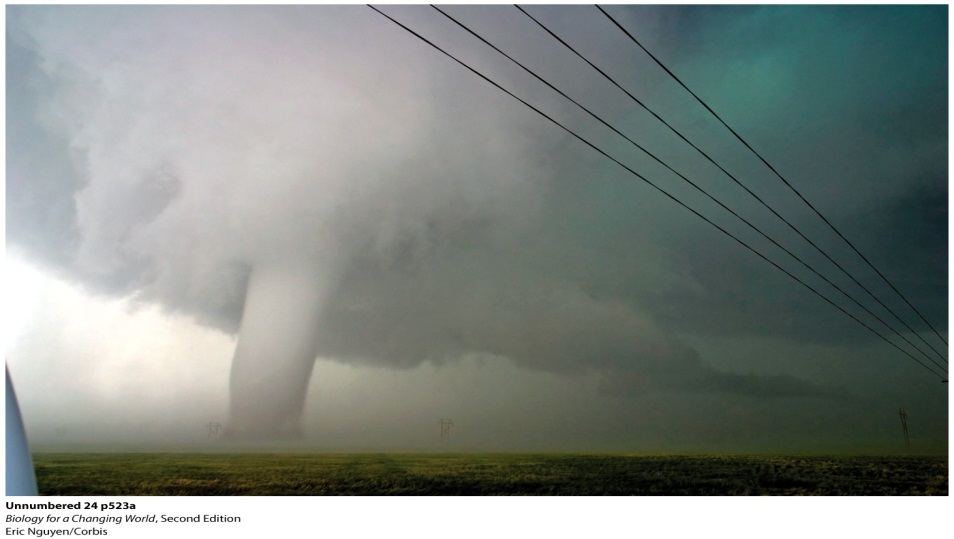 EF-5 tornado levels the town of Greenburg, Kansas in 2007
Town rebuilds “green”
Living more sustainable
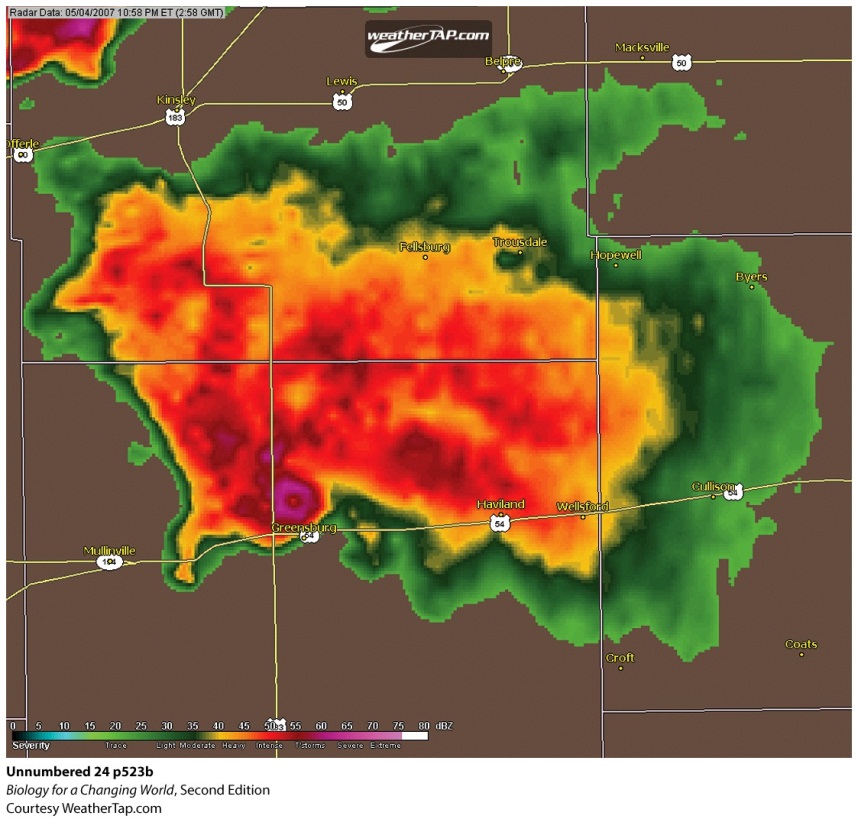 Sustainability
Use of Earth’s resources in a way that will not permanently destroy or deplete them

Living within the limits of Earth’s biocapacity
ability to sustain human demand given available resources
Sustainability
Natural resources 
Raw materials that are obtained from Earth and are considered valuable even in their relatively unmodified, natural form

Farmland, gasoline, oxygen
Sustainability
Ecological footprint

Collective demand placed on natural resources

Measure of how much land and water is required to supply the resources a person or population consumes and to absorb the waste produced
Sustainability
Sustainability
Ecological footprint is human demand on Earth

Biocapacity is the amount of supplies available to meet demand
Measured in global hectares (gha)
biological productivity of an average hectare
[Speaker Notes: A hectare is 10,000 square meters (about the size of a soccer field). 

In 2008 Earth’s total biocapacity was 12 billion gha, or 1.8 gha per person. The average ecological footprint was 2.7 gha per person per year.
Because the average human ecological footprint is greater than Earth’s total biocapacity, our demand on Earth’s resources is currently outstripping its supply (by almost 1 gha per person).]
Sustainability
Sustainability
Patterns of consumption vary greatly
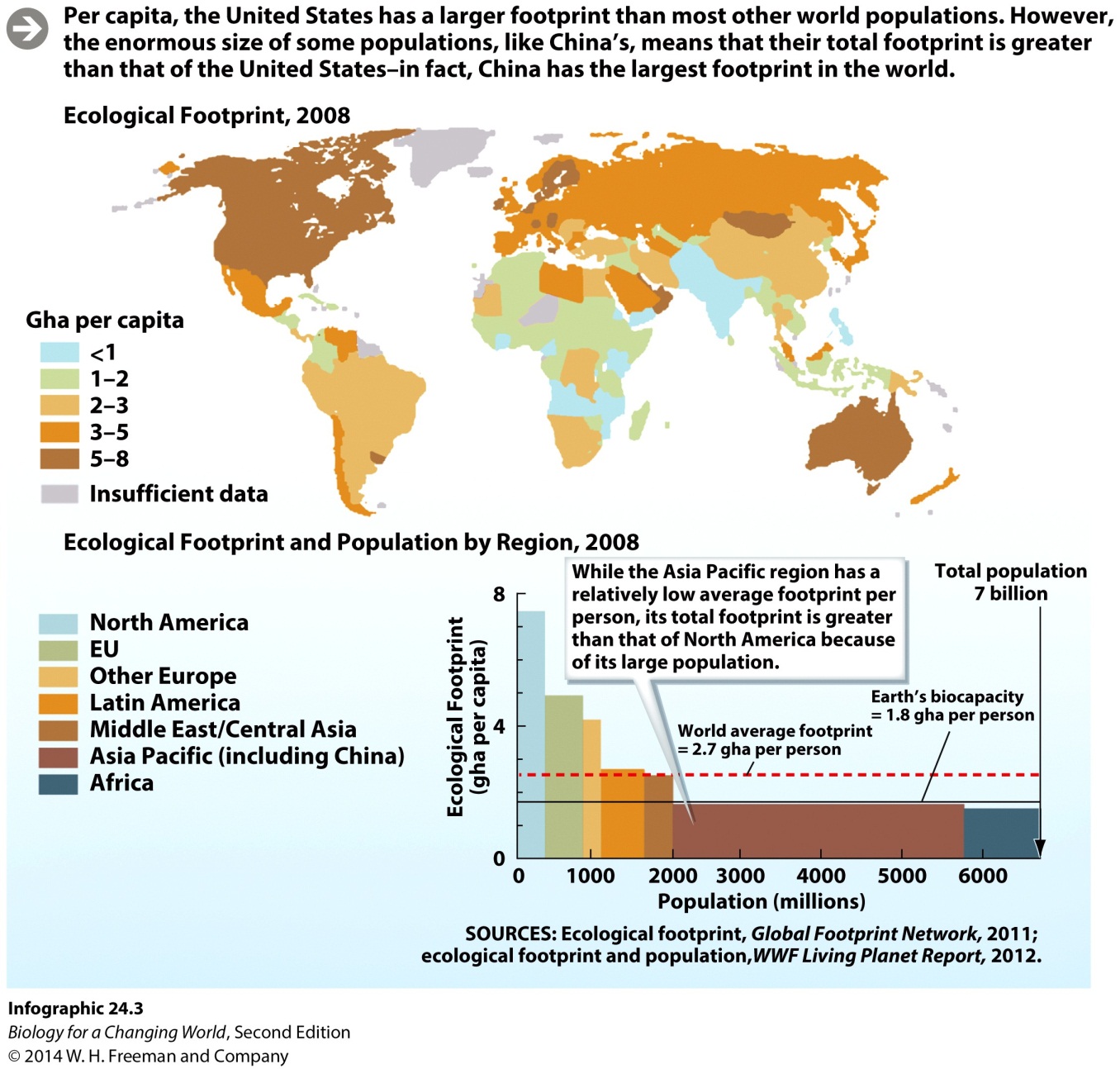 [Speaker Notes: What is it about the U.S. lifestyle that leaves such a heavy footprint compared with other countries?]
Nonrenewable resources
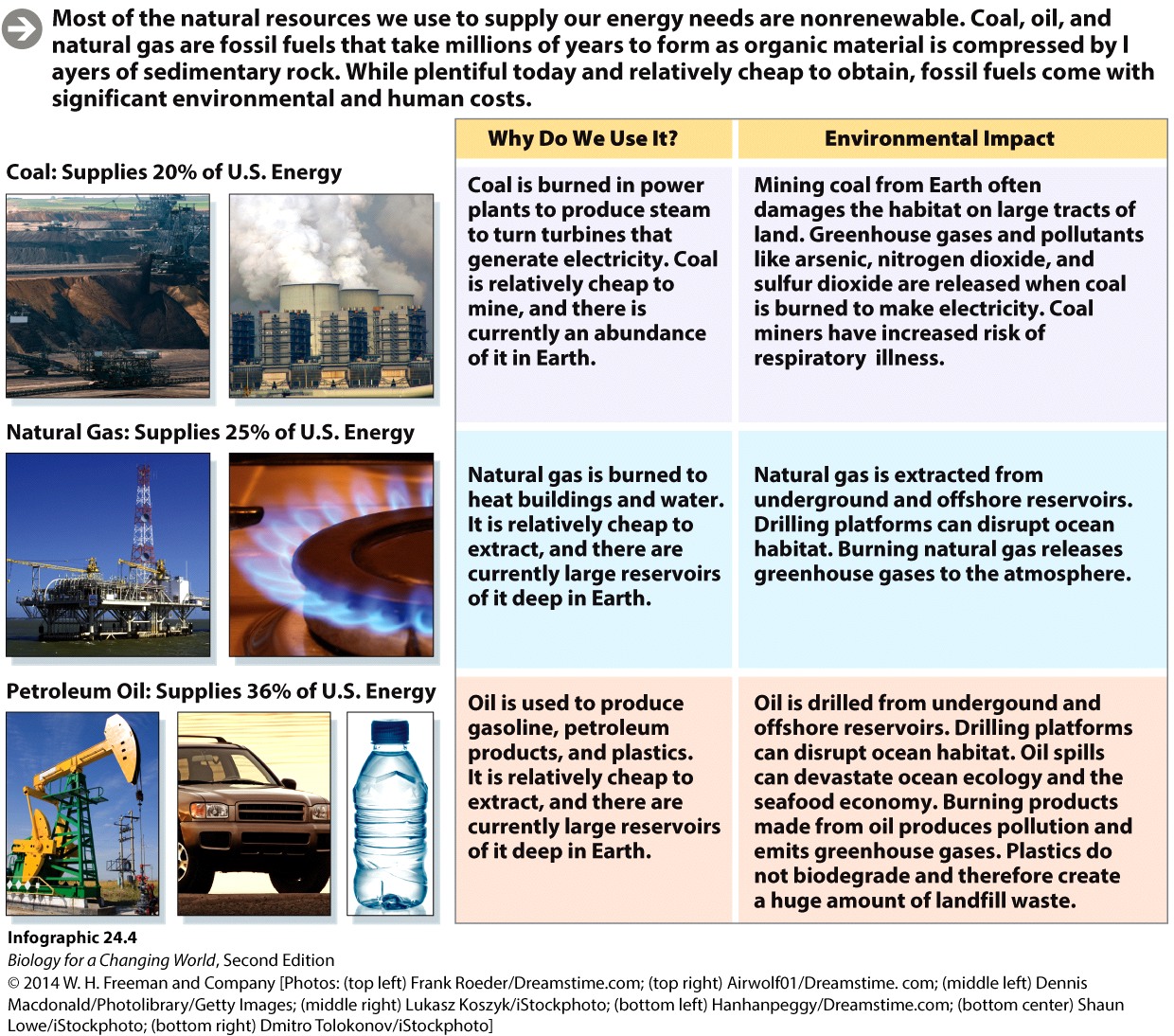 U.S. lifestyle requires energy

Most energy comes from fossil fuels – oil, coal, and natural gas
[Speaker Notes: Fossil fuels are considered nonrenewable resources: once depleted, they are essentially gone for good. Besides contributing to our carbon footprint, burning these nonrenewable resources also releases pollutants, such as sulfur dioxide and nitrogen dioxide, which contribute to acid rain.]
Nonrenewable resources
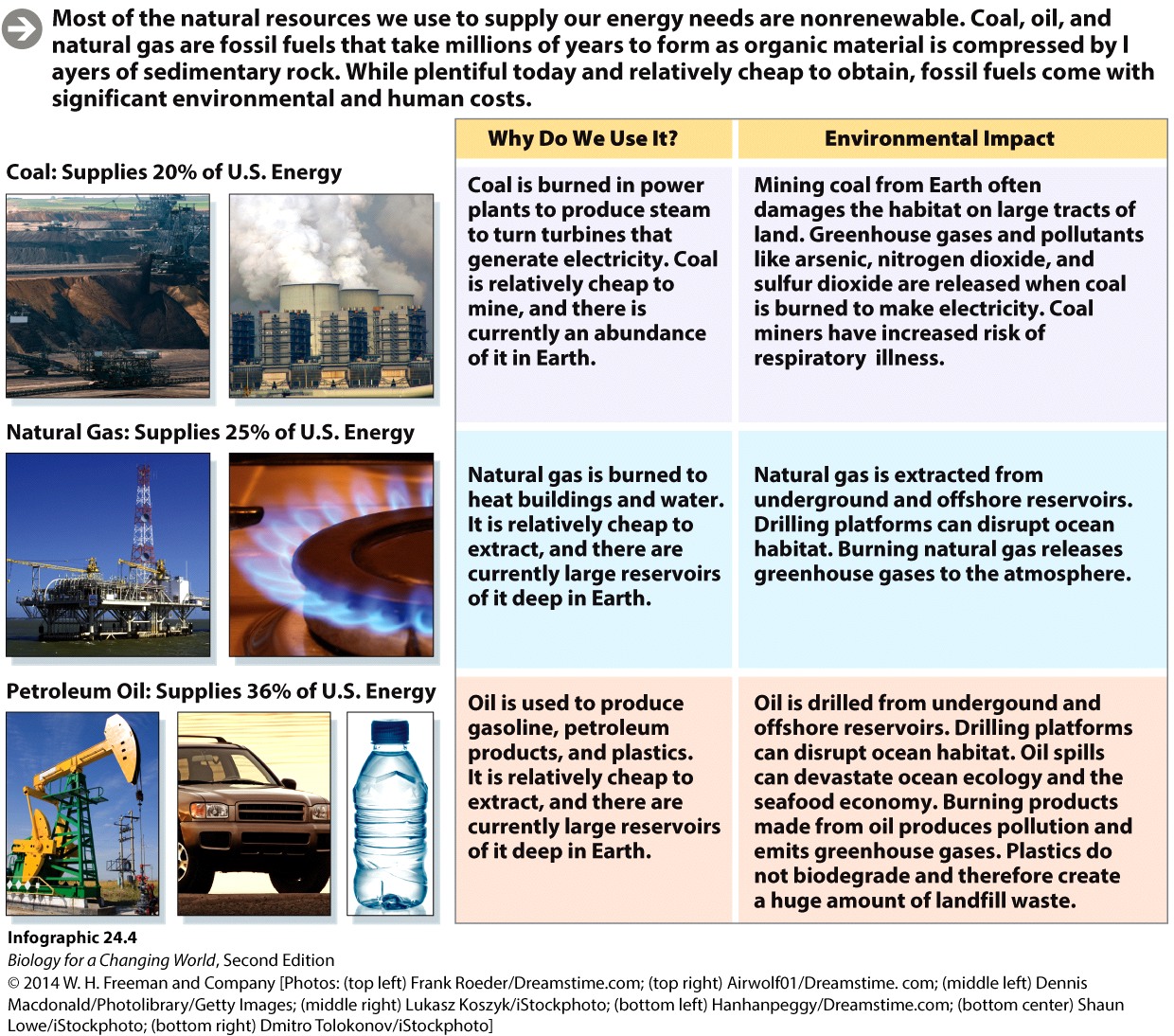 Nonrenewable resources
Nonrenewable resources
Nonrenewable resources
Use of these resources also
Contributes to carbon footprint
Releases pollutants 
sulfur dioxide and nitrogen dioxide, which contribute to acid rain
arsenic and fluorine, which can cause bone and lung disease
LEED certification
“Leadership in Energy and Environmental Design” 

U.S. Green Building Council certification system 
Designates buildings as LEED-certified
[Speaker Notes: LEED-certified: conserve energy and water, reduce waste sent to landfills, lower greenhouse gas emissions, and be healthier and safer for occupants]
LEED certification
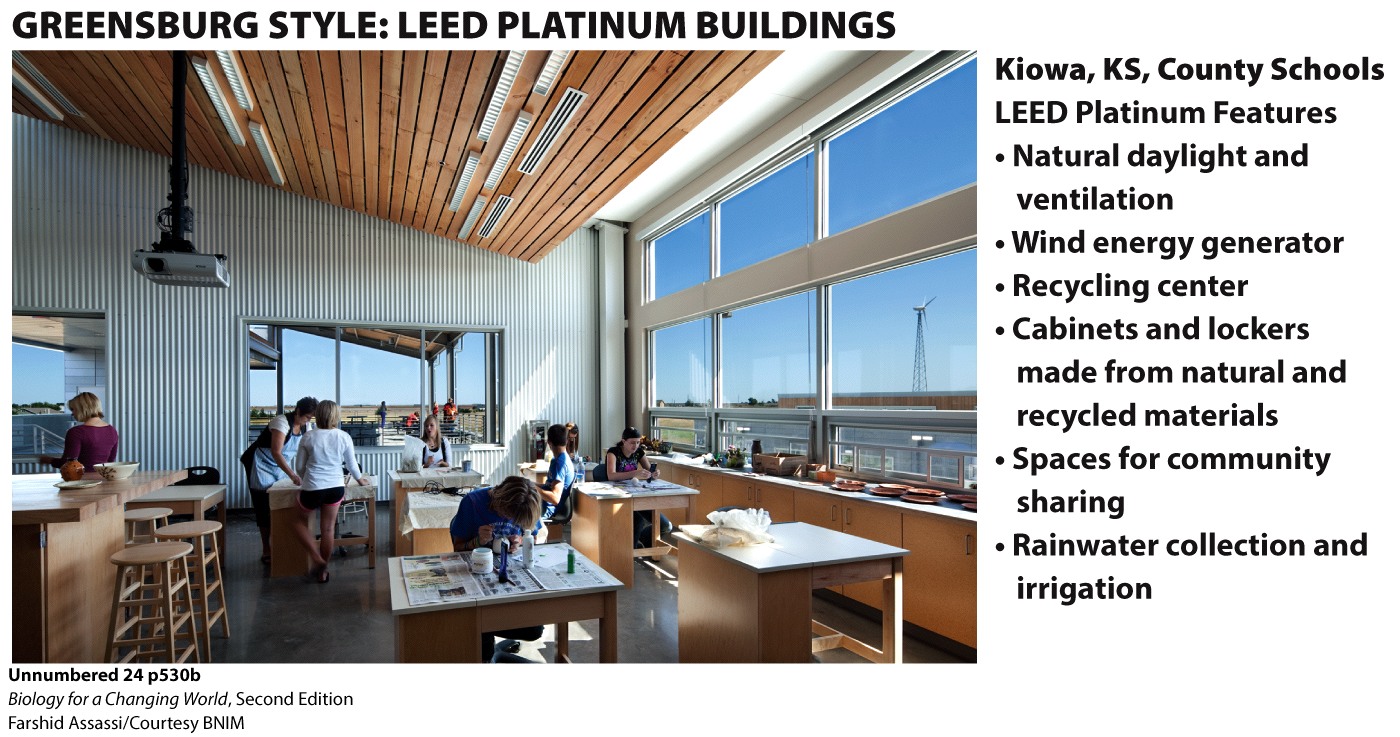 Sustainable by design
Greensburg has one of the highest per capita concentrations of LEED-certified buildings in the country

Generate energy from renewable resources 
 natural resources that are replenished after use
[Speaker Notes: Renewable resources: natural resources that are replenished after use, as long as the rate of consumption does not exceed the rate of replacement]
Sustainable by design
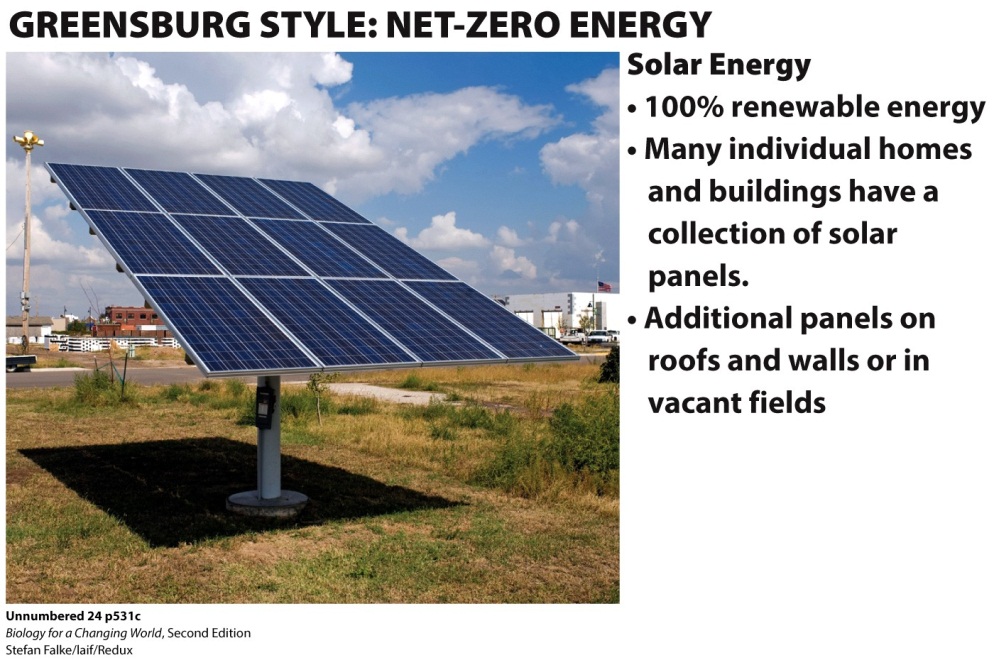 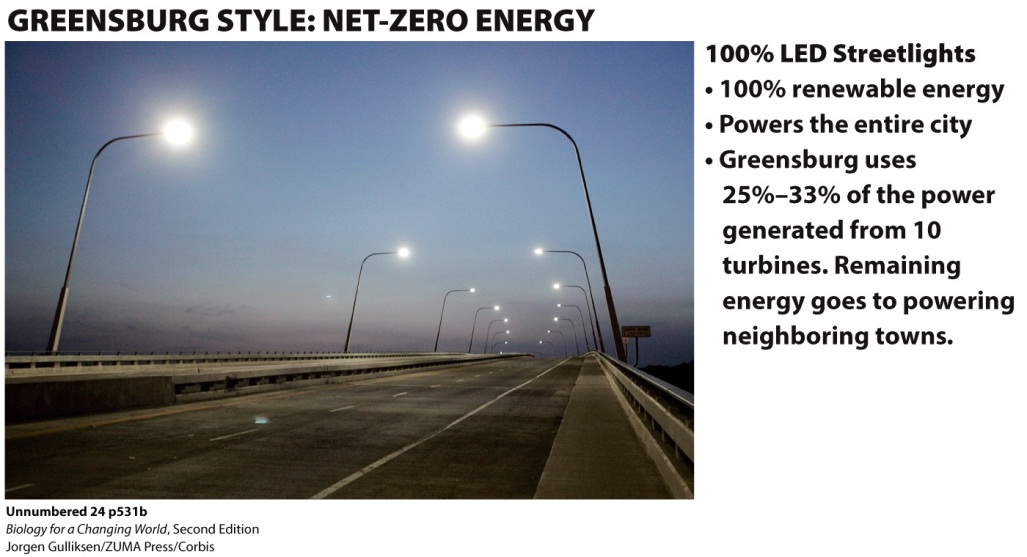 Sustainability
Human population is growing exponentially
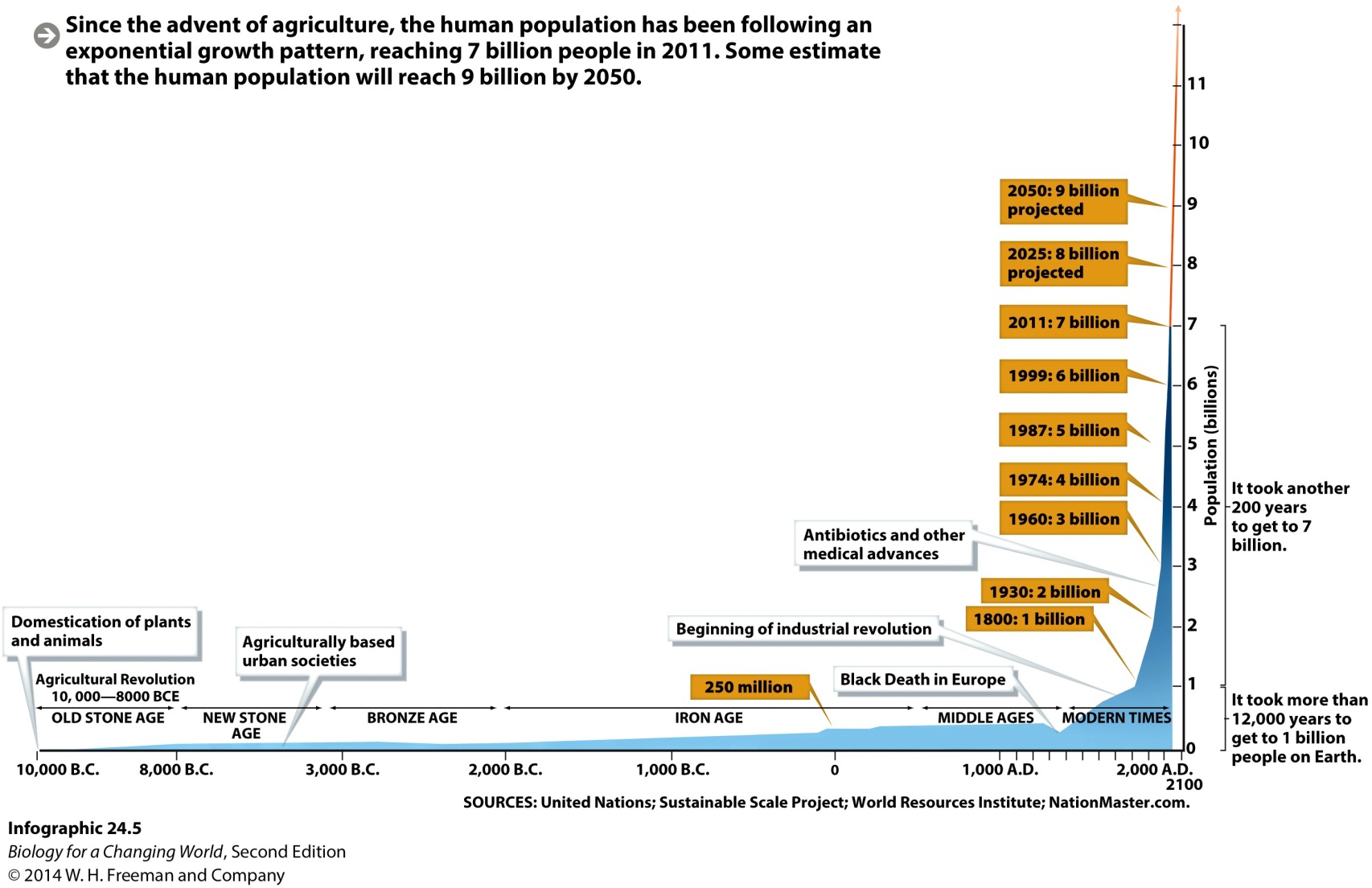 Loss of biodiversity
Rise in human population correlates with loss of biodiversity
  number of different species and their relative abundances
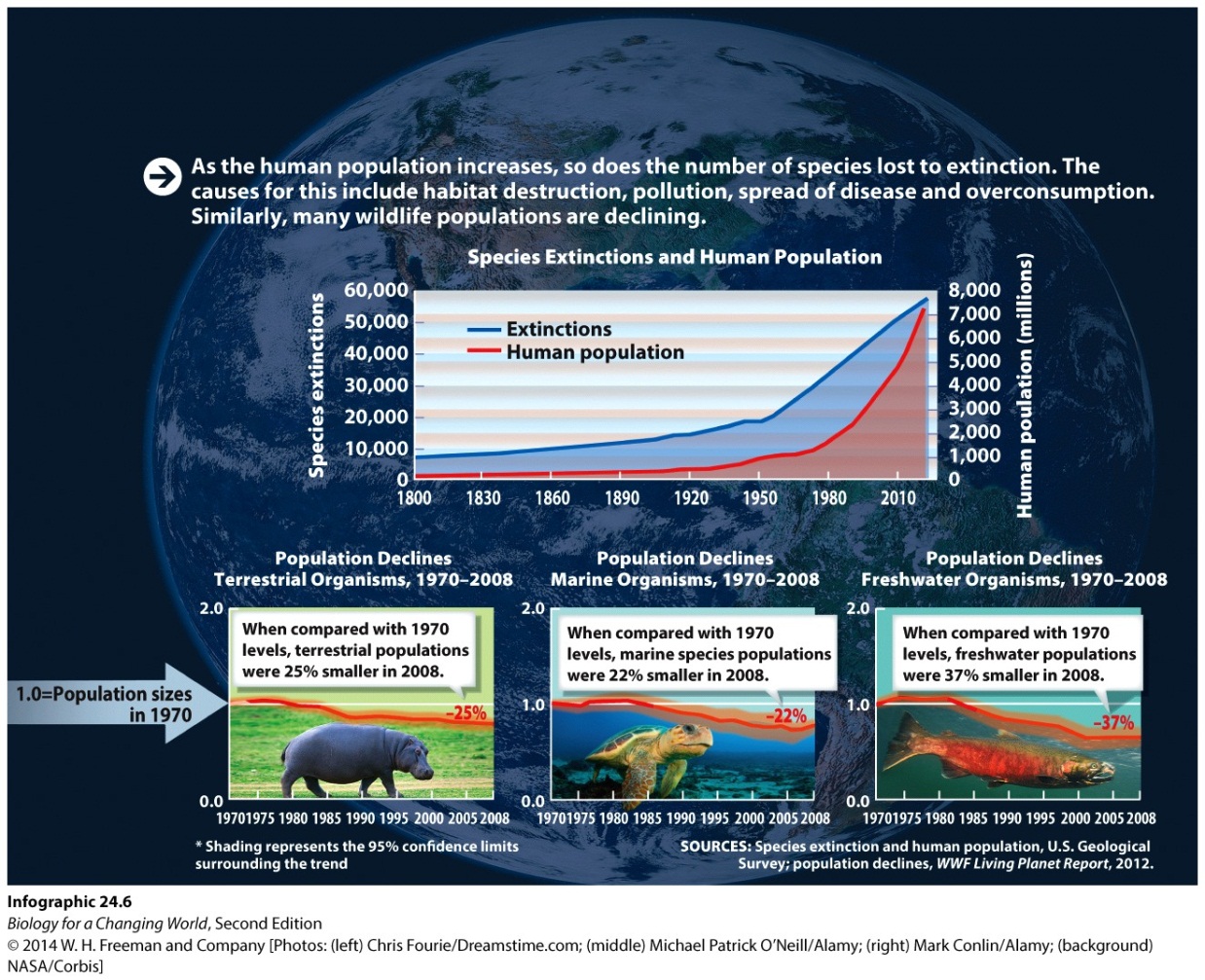 [Speaker Notes: Biodiversity: the number of different species and their relative abundances in a specific region or on the planet as a whole]
Economics of renewable resources
Wind and solar power technologies are currently more expensive than those based on oil, coal, and natural gas

Harder to store and transmit energy produced 
   from wind and solar

 “Carbon offsets”
  businesses use to counter-balance their fossil fuel use
Economics of renewable resources
Economics of renewable resources
Economics of renewable resources
Water
Natural resource
Renewable
High demand
Greensburg uses an aquifer
underground layer of porous rock from which water can be drawn for use
limited resource
Water
Water
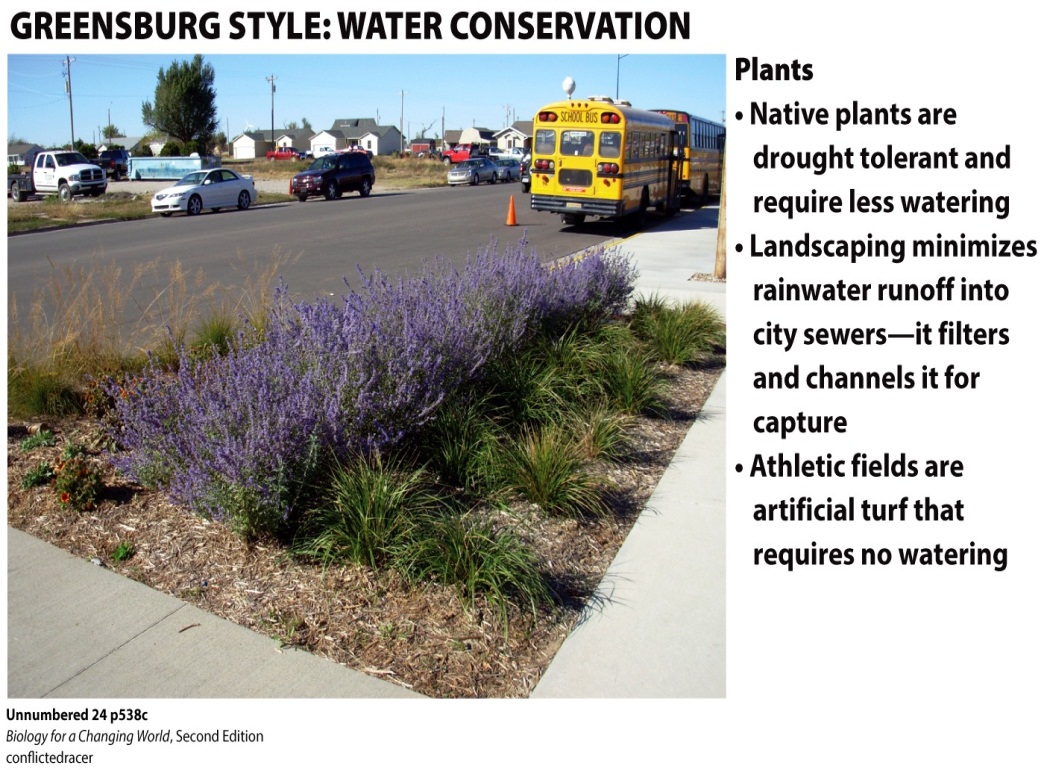 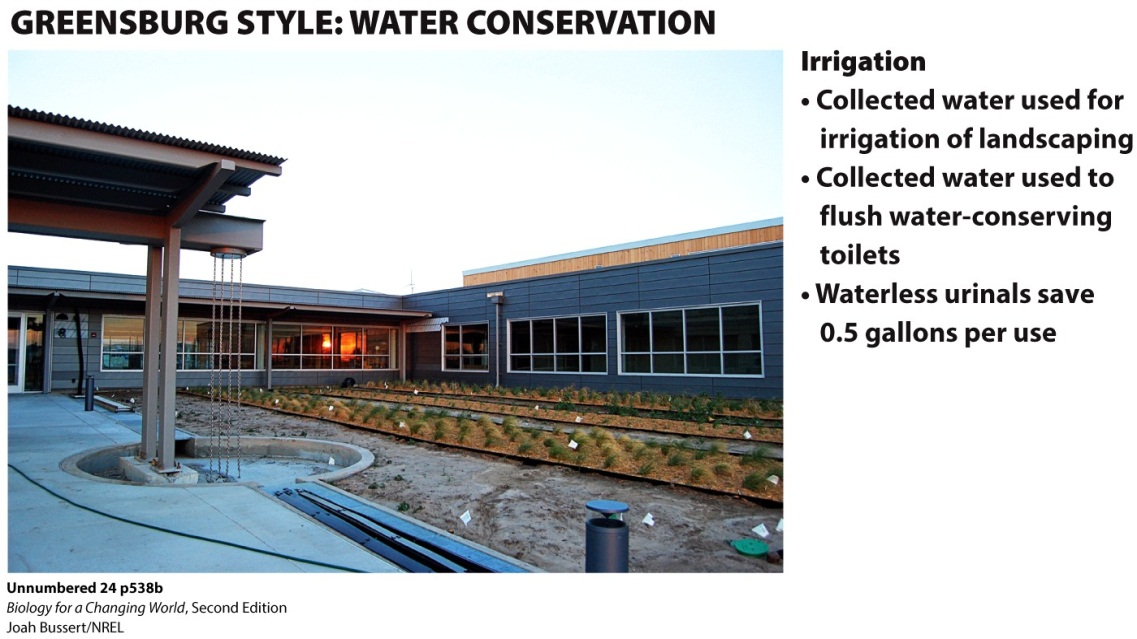 [Speaker Notes: To help conserve water, many buildings in Greensburg have rooftop rain filtration and storage systems, which collect rainwater and use it to flush toilets and irrigate the grounds. Rain barrels to collect water are also becoming quite common.]
Water overuse
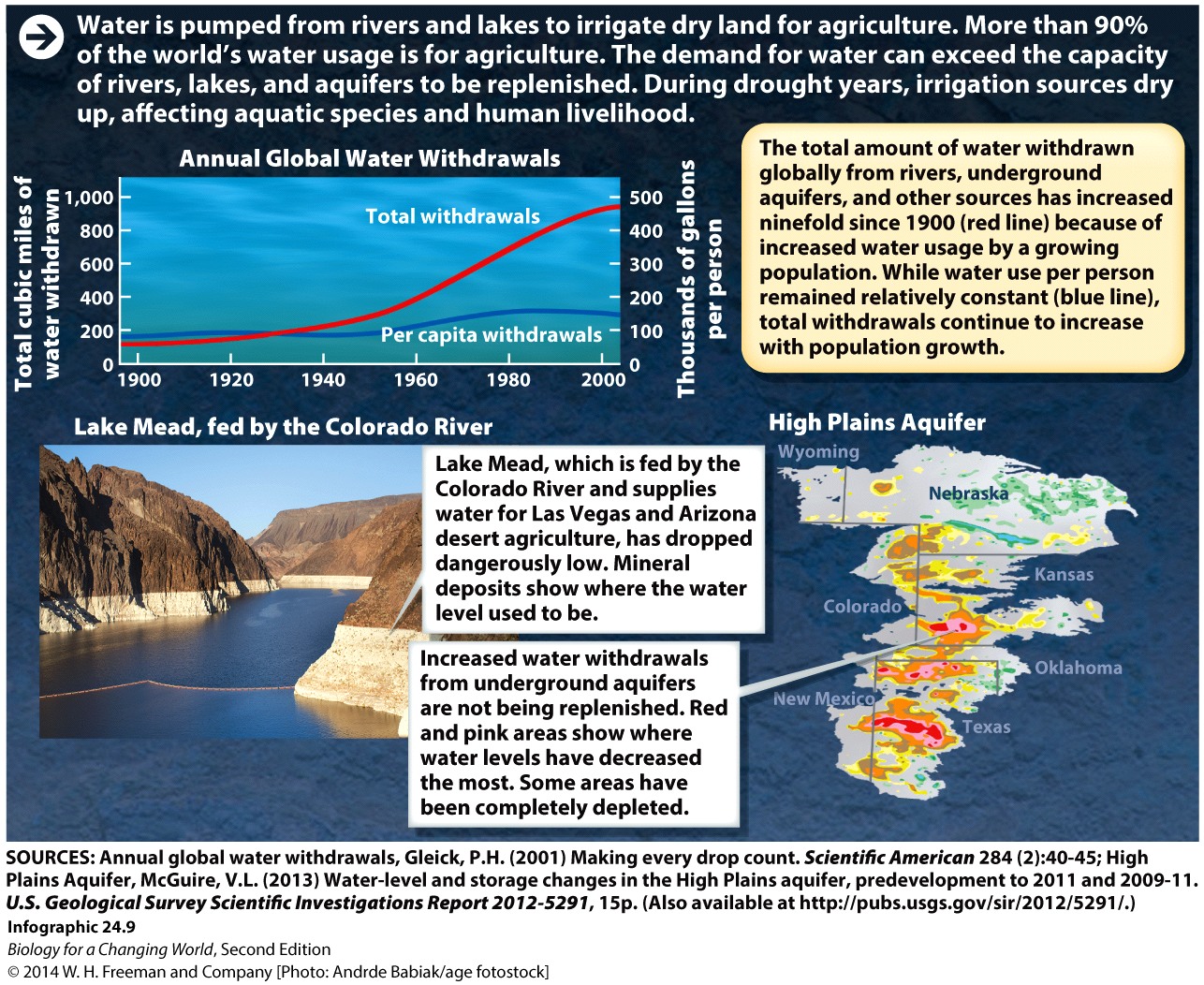 [Speaker Notes: A striking example of the consequences of increased water use can be seen in Lake Mead, which is fed by the Colorado River. This reservoir, which provides freshwater to much of the southwestern United States, is at historic lows today.]
Water
Geographic distribution of freshwater does not always match the distribution of the world’s population
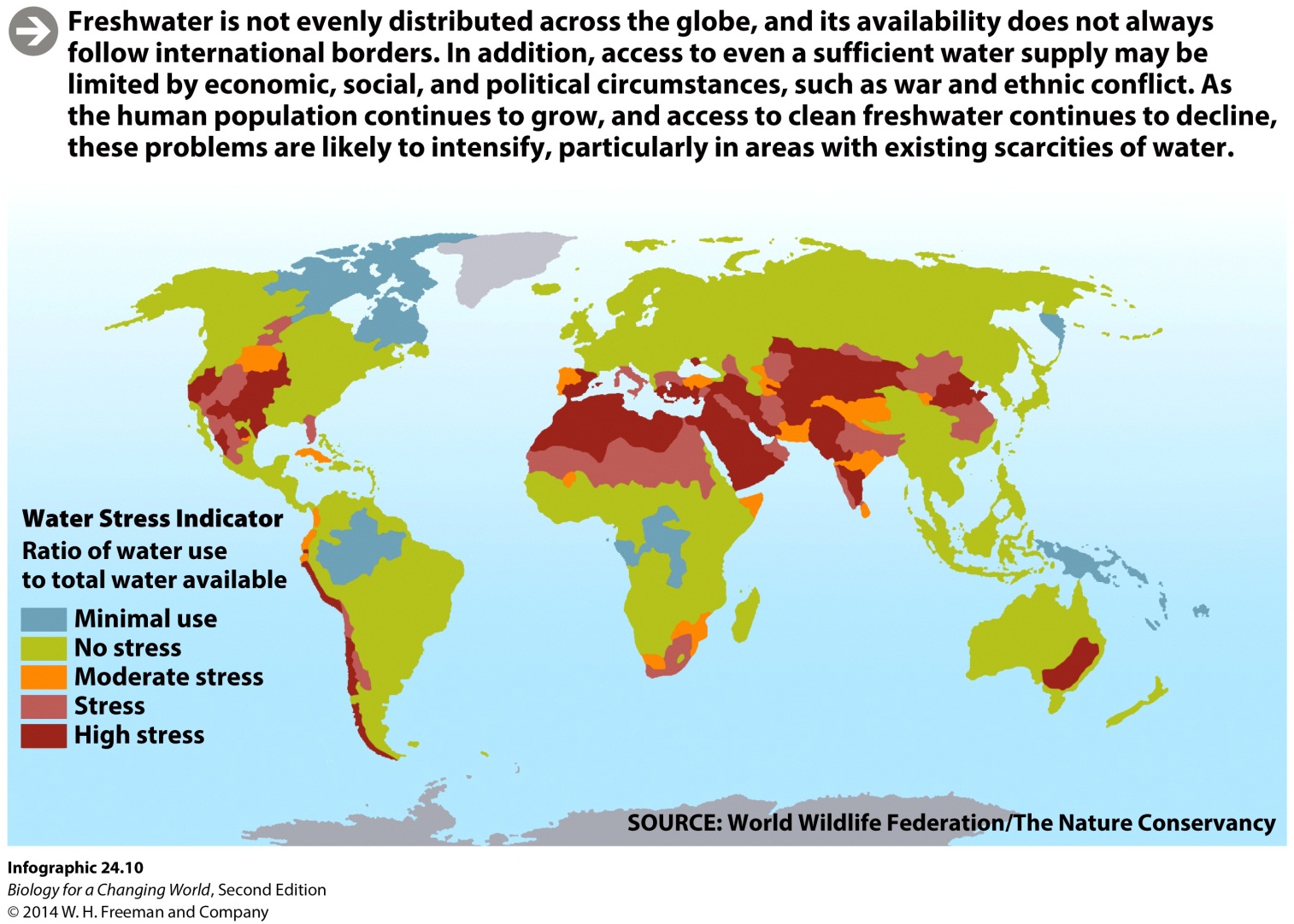 Living sustainably
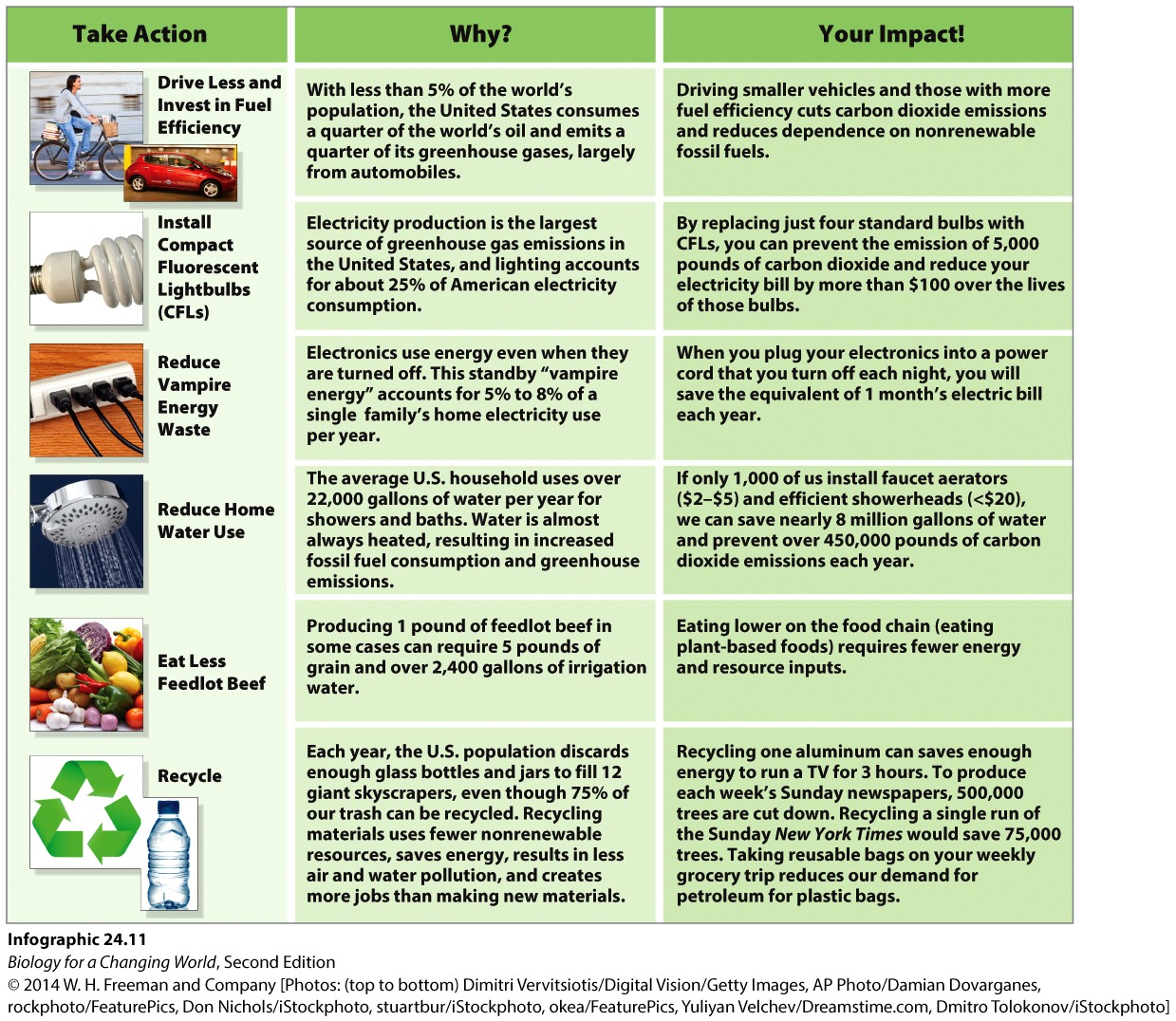 Summary
Sustainability refers to the ability of humans to live within Earth’s biocapacity.
Natural resources include nonrenewable and renewable resources.
Ecologists measure human demand on Earth’s resources using ecological footprint analysis.
As the human population grows, so does our ecological footprint.
Freshwater is a renewable resource, but the world’s supply is not distributed equally.
Sustainable practices minimize the consumption of nonrenewable resources by using renewable resources.